Edustandaard
Update UBV TLS 
Architectuurraad
29 oktober 2020
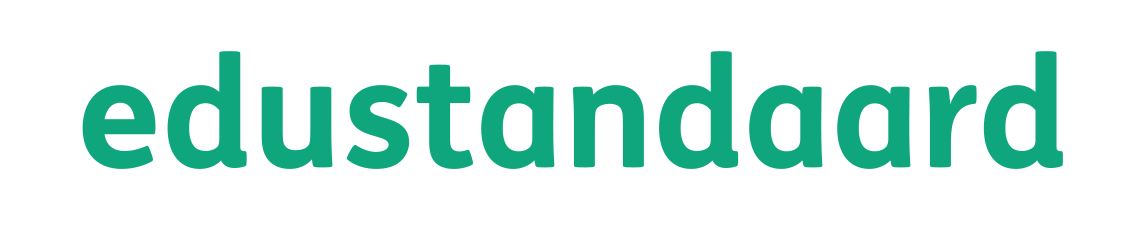 Aandachtspunten en consultatie is verwerkt
Tijdens de vorige bijeenkomst is UBV TLS 0.5 geïntroduceerd, samen met de ROSA-scan. De architectuurraad heeft de adviezen van de ROSA-scan overgenomen, met een aantal aandachtspunten. Deze zijn allen overgenomen en verwerkt in een nieuwe versie 0.8.
Publieke consultatie is uitgezet en reacties zijn via verschillende kanalen (veelal geaggregeerd) binnen gekomen. 
Dit heeft niet geleid tot grote wijzigingen, maar wel tot aanscherping en verduidelijking. Er is onderscheid gemaakt voorschrift en advies, zowel in tekst als in markering. Ook is het verplichte onderscheid in afhandeling van M2M en H2M verlicht naar een dringend advies.
Adviezen van de ROSA-scan zijn verwerkt in de voorschriften, zoals de aanscherping in scope en samenhang (met ISO27001). Dat geldt ook voor de gewenste basisprofielen, voor M2M en H2M. 
Laatste wijzigingen worden getoetst bij de werkgroep en indien nodig bij de indiener. Op basis hiervan wordt een 1.0 gemaakt en ter vaststelling aangeboden.
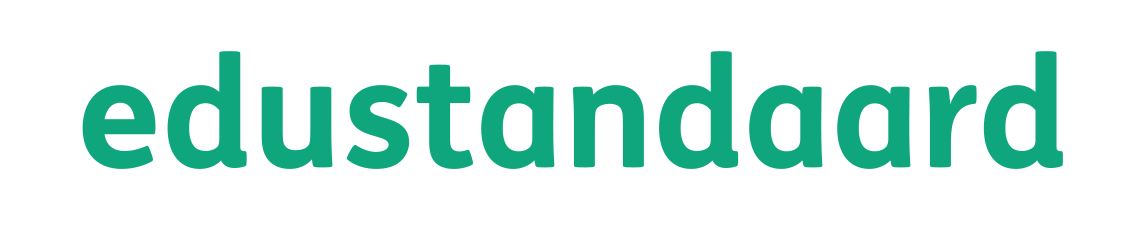 Implementatie UBV TLS
Route naar implementatie:
Indirect via een standaard zoals Edukoppeling. Deze dienen te gaan verwijzen naar UBV TLS. Zijn alle relevante standaarden al aangehaakt?
Voor overige uitwisselingen door leveranciers in het onderwijs kan dit via Certificeringschema ROSA IBP. Daarin wordt een verwijzing opgenomen naar UBV TLS.
Hulpmiddelen, zoals een testsuite, zeer gewenst (punt uit reactie op consultatie)
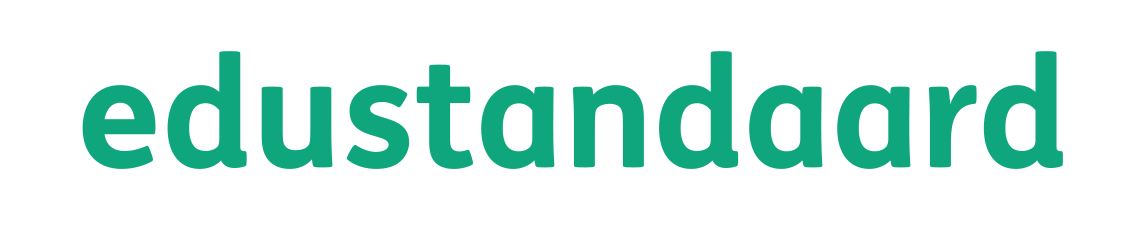